Tiên học lễ, hậu học văn
PHÒNG GIÁO DỤC VÀ ĐÀO TẠO QUẬN LONG BIÊN
TIẾNG VIỆT
BÀI 40: ÔN TẬP VÀ KỂ CHUYỆN
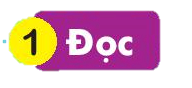 Nhím con ra bãi cỏ tìm cái ăn.  Nó phấn chấn khi thấy vô số quả chín thơm ngon.  Nhím vội chạy về gọi bạn chồn.  Cả hai quay lại, ăn đến no nê.
1
2
3
4
THƯ GIÃN
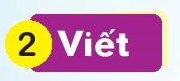 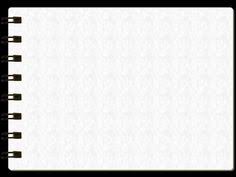 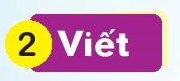 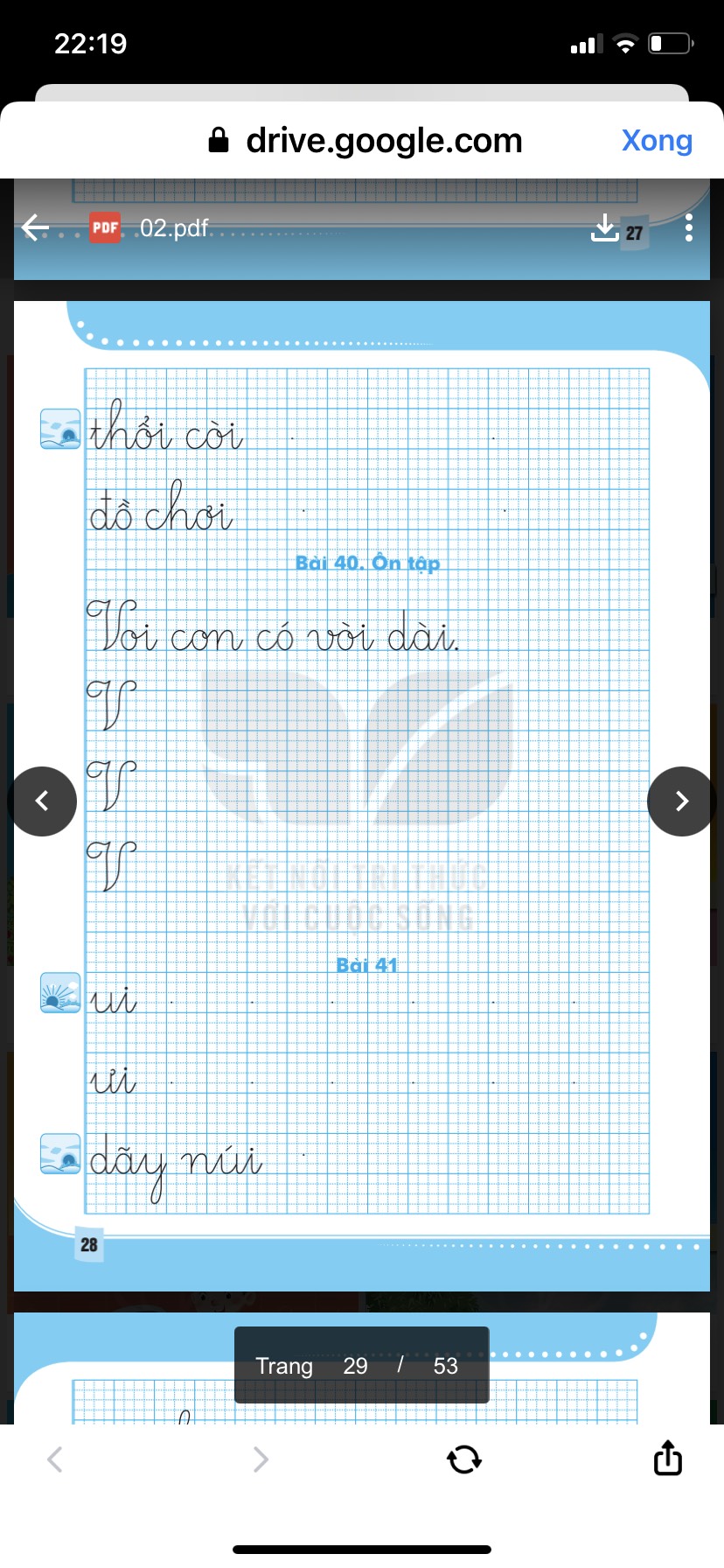 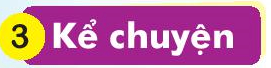 Hai người bạn và con gấu
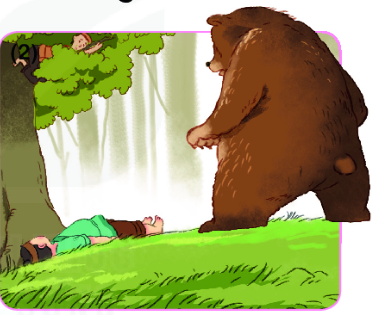 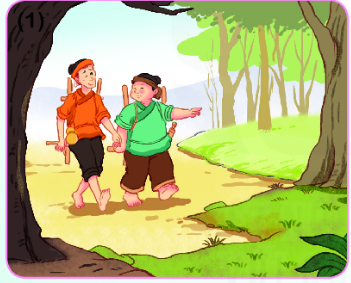 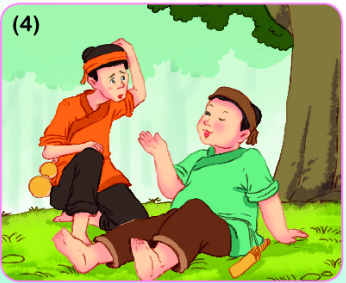 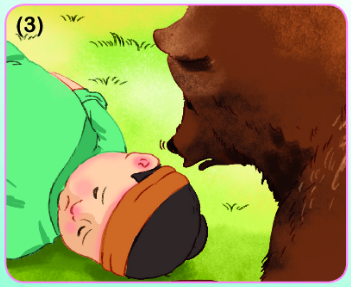 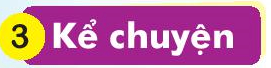 Hai người bạn và con gấu
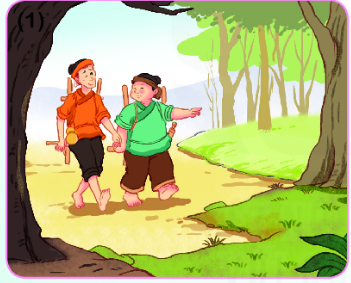 Hai người bạn đi đâu?
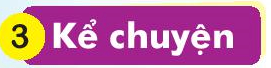 Hai người bạn và con gấu
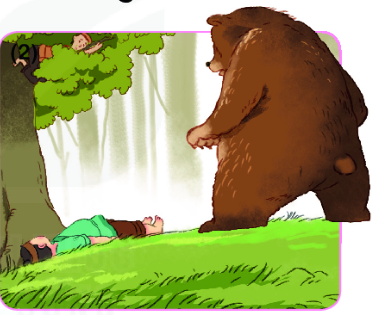 Họ làm gì khi nhìn thấy con gấu?
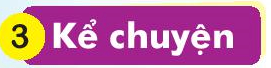 Hai người bạn và con gấu
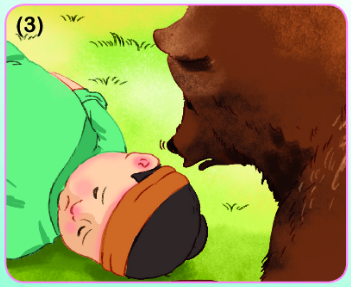 Vì sao con gấu bỏ đi?
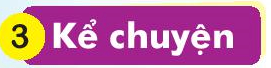 Hai người bạn và con gấu
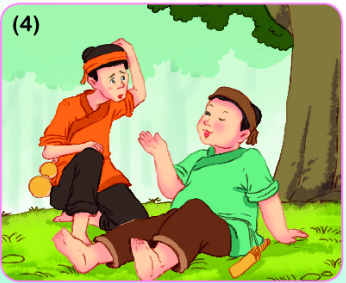 Họ đã nói gì với nhau?
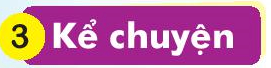 Hai người bạn và con gấu
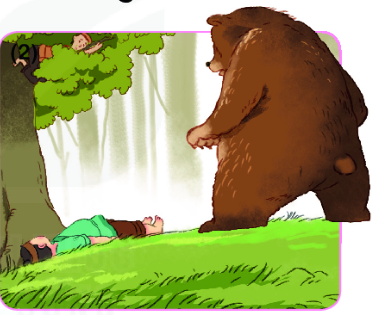 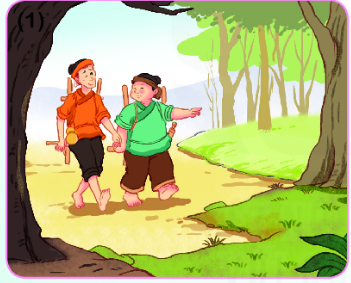 Hai người bạn đi đâu?
Họ làm gì khi nhìn thấy con gấu?
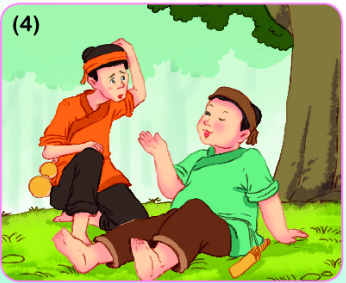 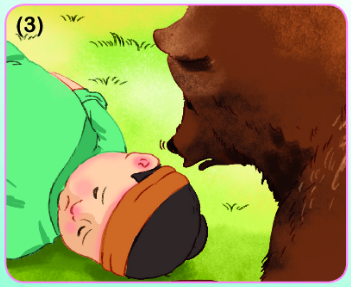 Vì sao con gấu bỏ đi?
Họ đã nói gì với nhau?
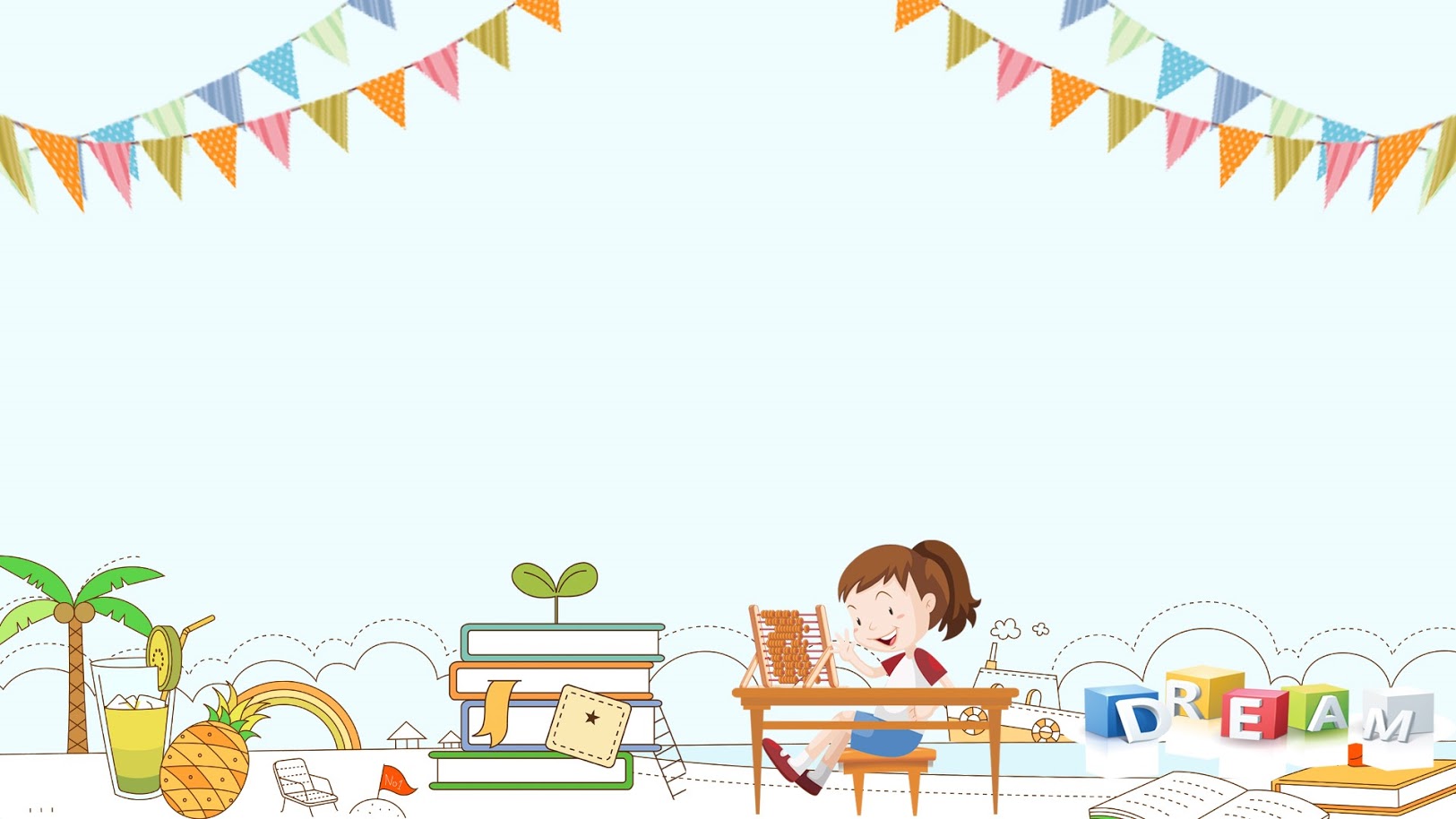 KÍNH CHÚC CÁC THẦY CÔ GIÁO 
VÀ CÁC CON HỌC SINH 
LUÔN MẠNH KHỎE, HẠNH PHÚC